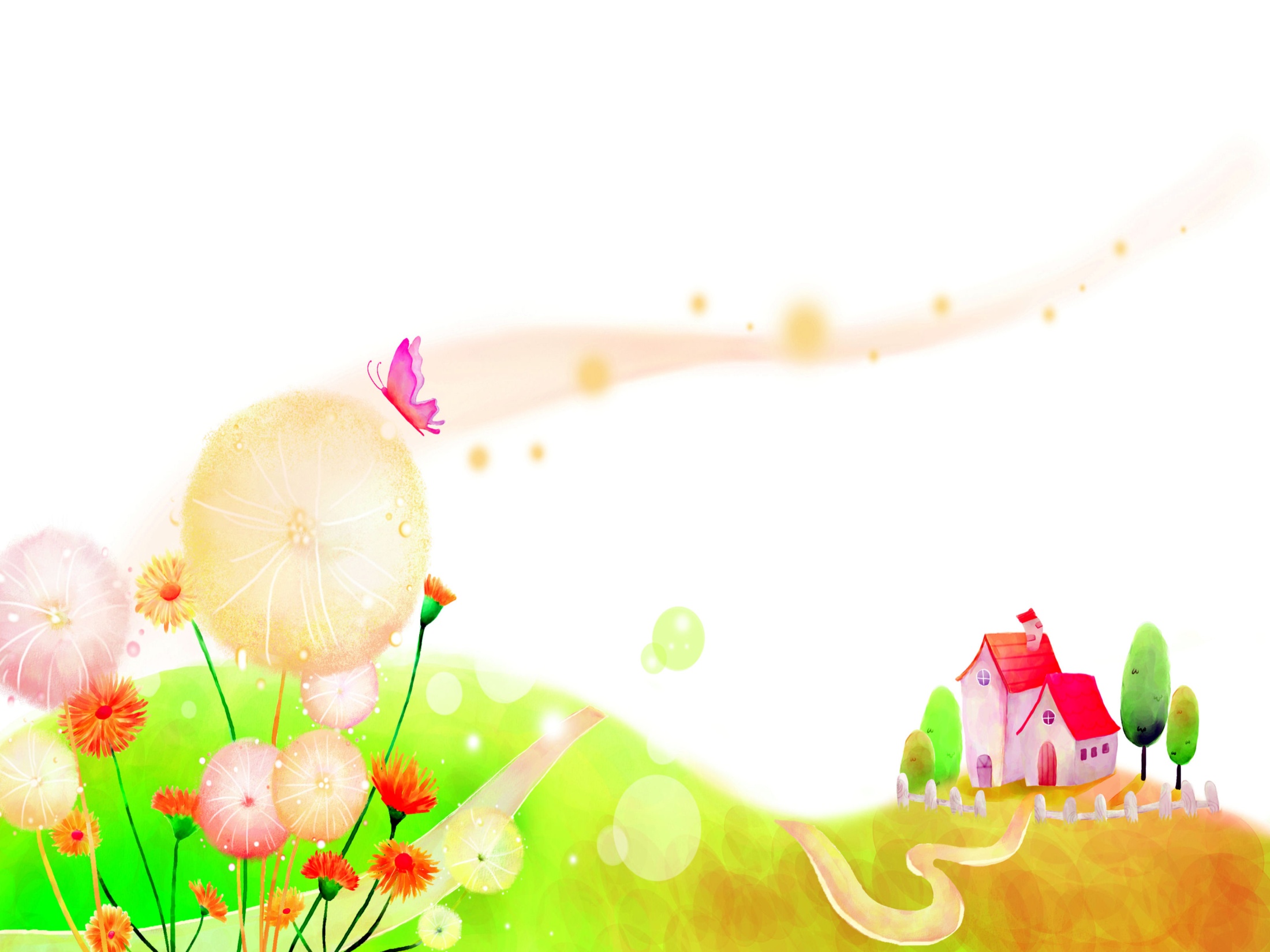 Конкурс по пропаганде чтения-восприятия детской литературы«Читающая мама - читающая страна»
Номинация «Увлекательное чтение дома»

Участники:  мама - Асатрян Галина Сергеевна 
дочь -  Асатрян Ева,
воспитанница МБДОУ  детский сад № 31 посёлка Южный, 
группа раннего возраста.










Воспитатель: Пономарева Нина Николаевна
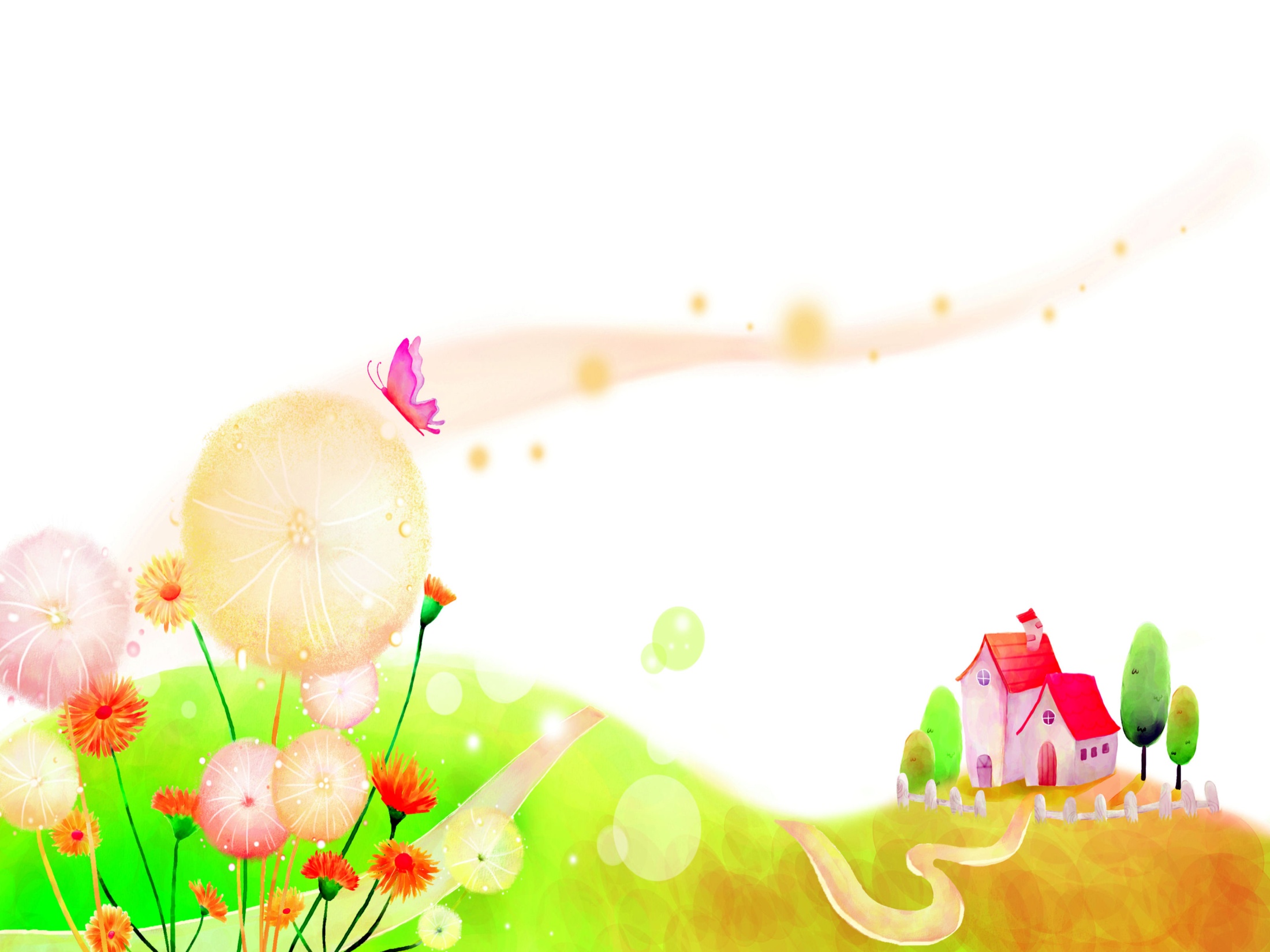 «Если у ребёнка слёзы и капризы,
Не берите, мамы, в помощь телевизор.
Малыш не разберется, что там на экране,
И добрей, и лучше он не станет.
И не упустите в этой жизни мига:
Покажите детям, что такое книга!»
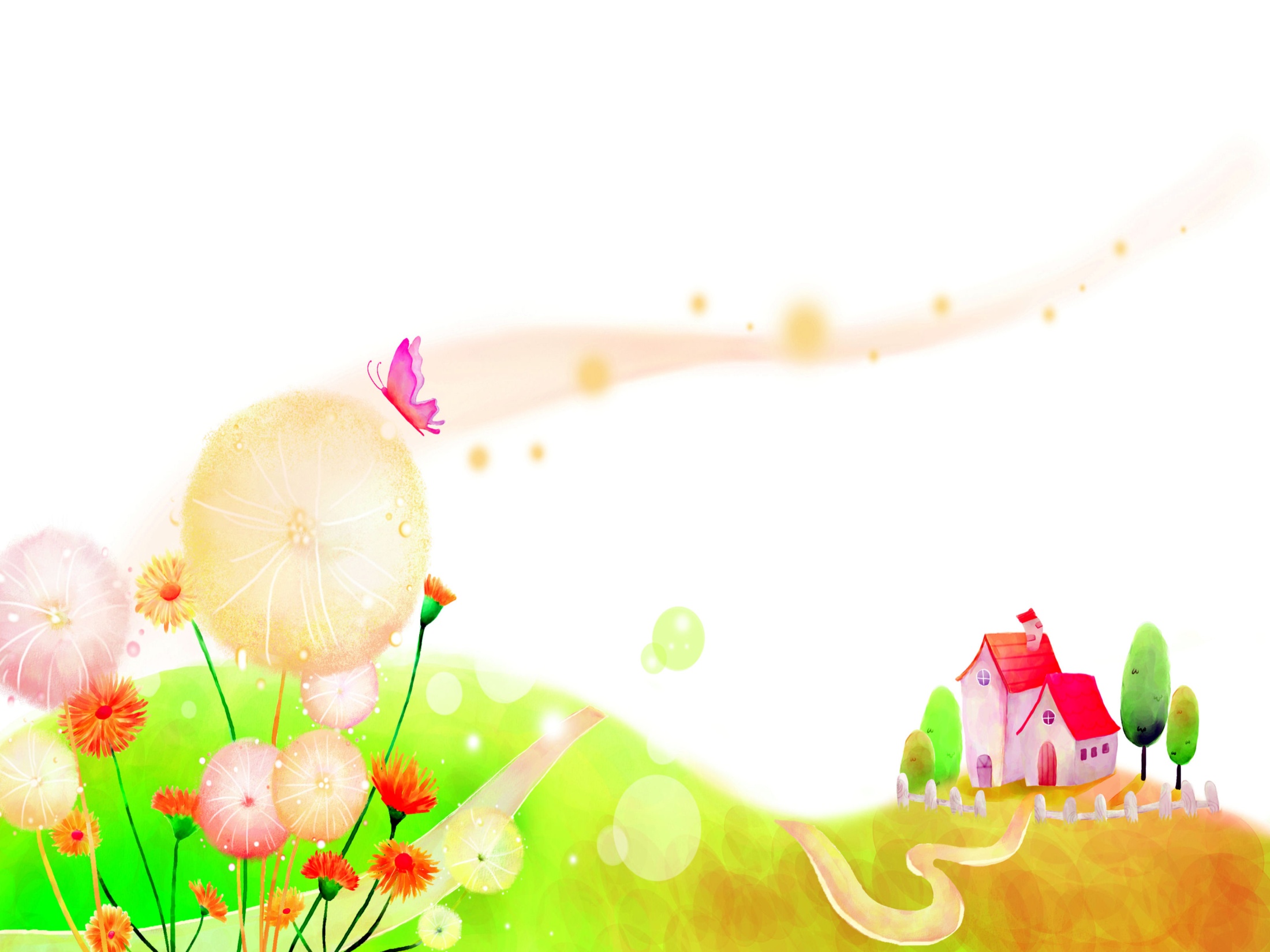 Актуальность
Книги расширяют кругозор детей, учат их мыслить, развивают речь, память, воображение,  удовлетворяют потребность в развитии, заложенную природой. Здесь и возникает – радость познания. Но есть ещё одна причина детской искренней радости – общение с родителями. Читая книгу, вместе с мамой или папой, дети переживают за героев книг, вместе тревожатся, печалятся или радуются, вместе наслаждаются звучанием родного языка, открывая красоту и смысл слов.
                 Мир ребёнка начинается с семьи. И именно в семье зарождается привычка к чтению. Хорошая книга в руках родителей – добрый знак того, что в этой семье, будет царить духовное единство и любовь к чтению не угаснет через многие годы. Важно не растерять связь семьи и книги, ведь именно от семьи зависит ,станет ли ребёнок настоящим читателем  в будущем. Необходимо укреплять ее так, чтобы чтение стало семейной традицией и передавалось из поколения в поколение.
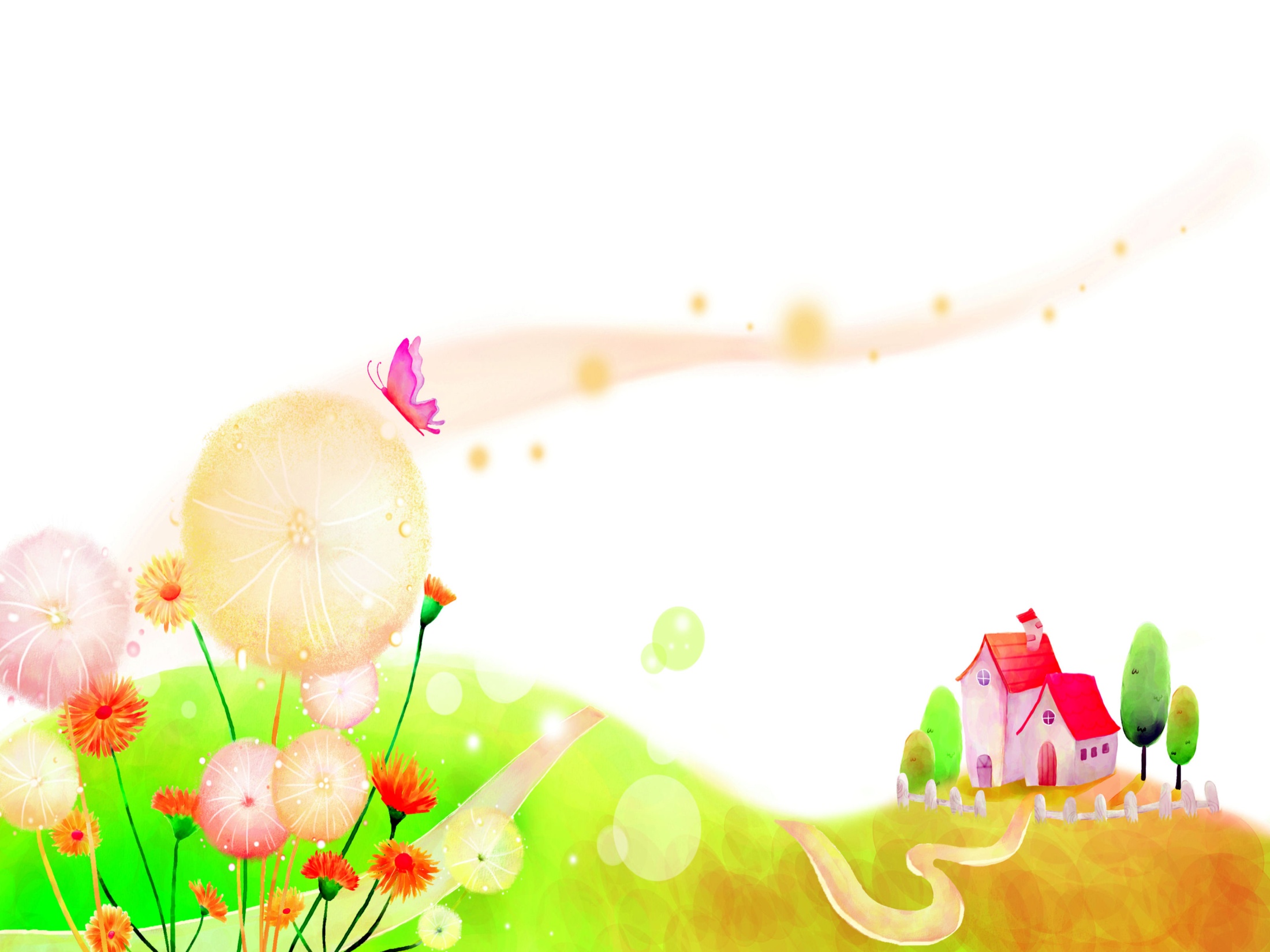 Цель:
Прививать любовь к чтению и интерес к книге у детей.
     Повышать уровень знаний родителей  по вопросам возрождения традиции семейного чтения с целью воспитания и развития детей раннего возраста.
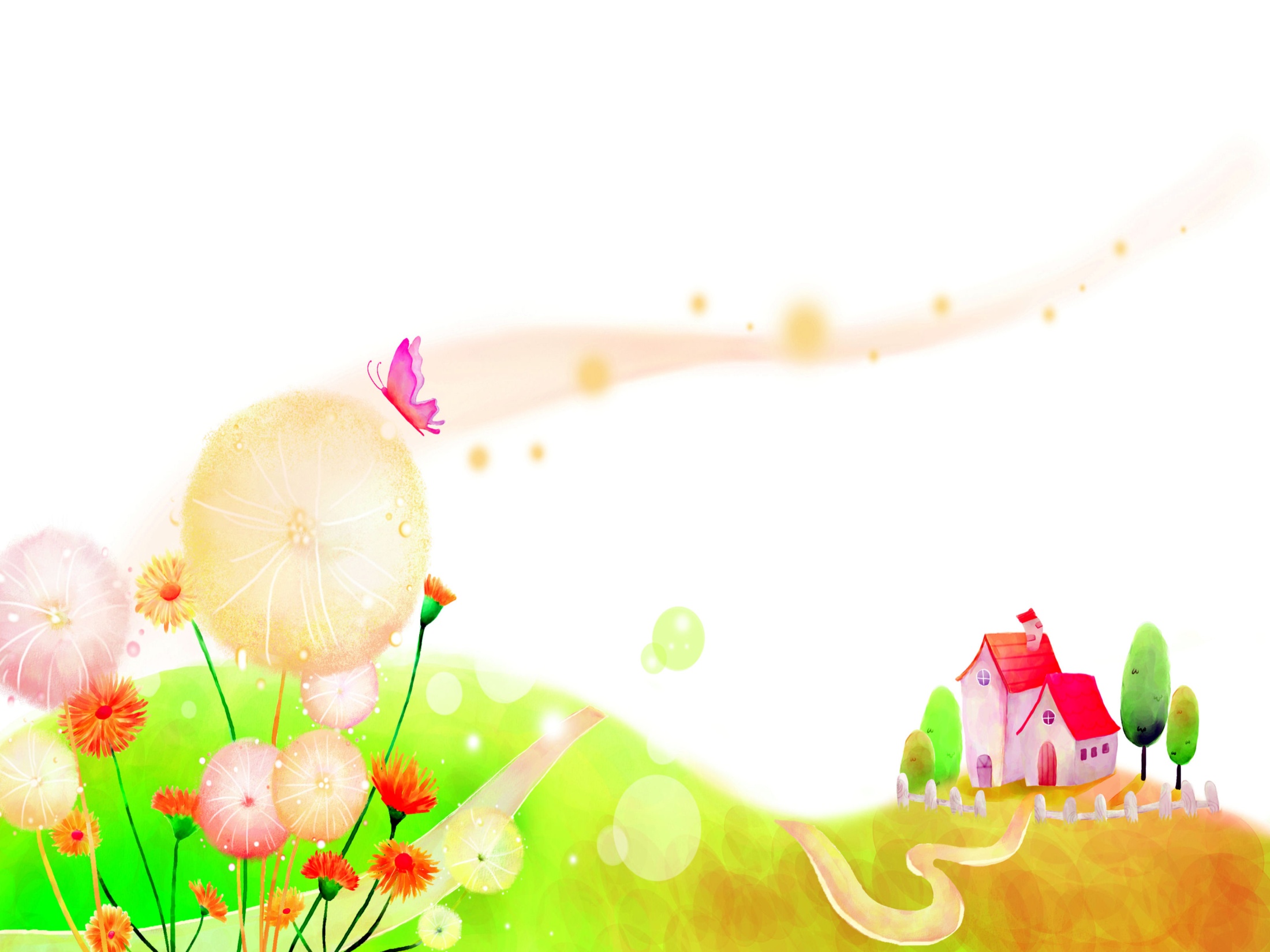 Задачи:
Повышать культуру чтения в семье, воспитывать нравственные качества у ребёнка через семейное чтение;
Учить детей  любить, слушать  книги и понимать их содержание;
Стимулировать развитие познавательно-исследовательской деятельности, через обыгрывание произведения, беседу, наблюдение;
Способствовать разностороннему развитию личности ребёнка, путём знакомства с произведениями литературы.
Воспитывать бережное отношение к книге с раннего возраста.
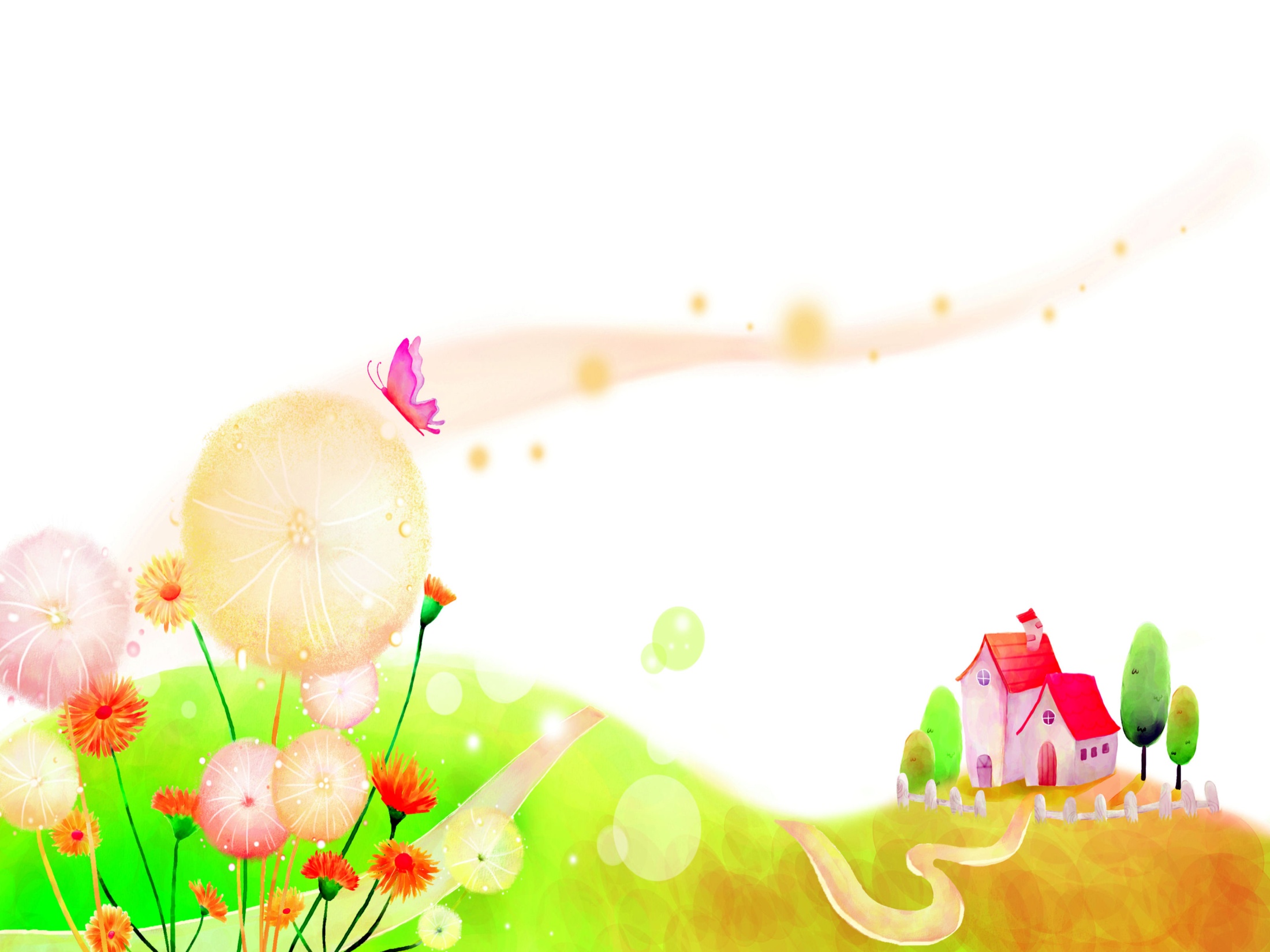 Семейное чтение – важная часть в системе семейного воспитания, способствует укреплению привязанности ребенка к родителям.
       Семейное чтение  позволяет формировать привычку к чтению у ребёнка с раннего возраста для повышения читательской грамотности в будущем и развития его мыслительной активности. В процессе чтения, у ребенка развивается речь, память, воображение, образное мышление, расширяется словарный запас. Также, расширяются представления ребёнка о мире вокруг. Ребёнок знакомится с понятиями добра и зла, усваивает жизненные ценности и принципы.
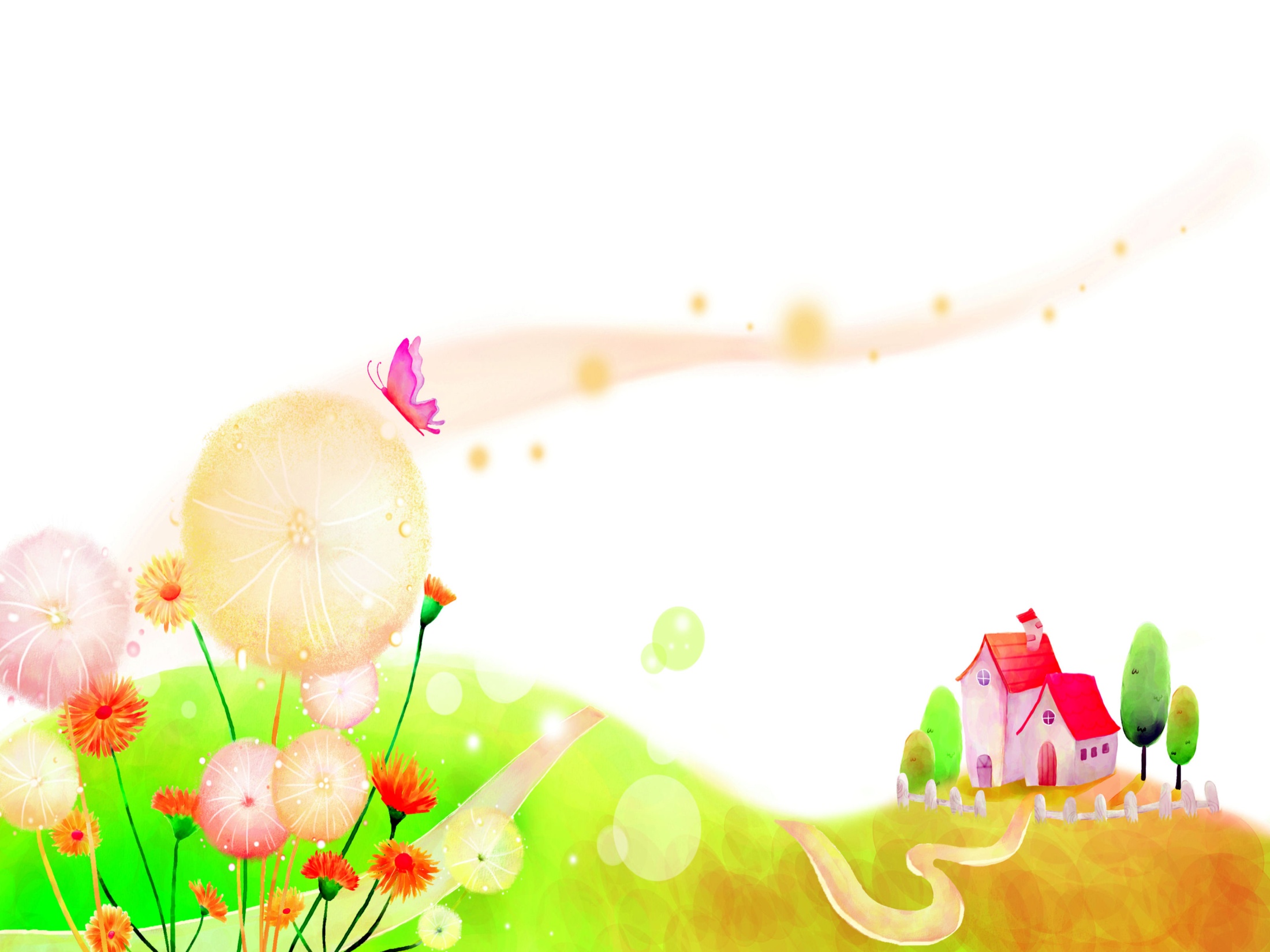 План методического сопровождения
Подбор и чтение литературных произведений 
(чтение, беседы, продуктивная деятельность)
Подготовка к участию в конкурсе «Читающая мама – читающая страна» (ознакомление с положением и условиями конкурса; чтение : )
Распространение опыта семейного воспитания и образования детей через чтение детской художественной литературы.
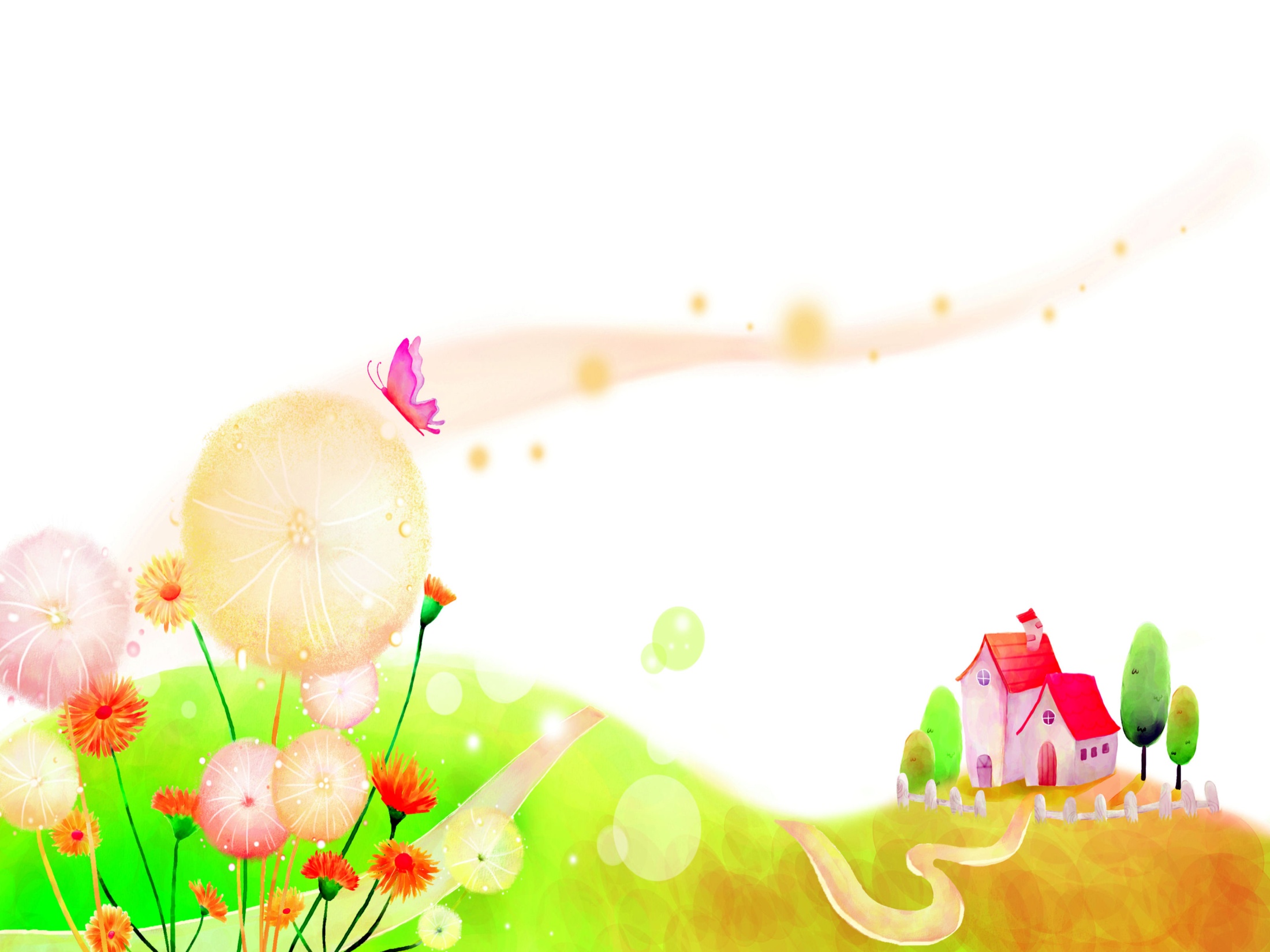 Список рекомендуемой литературы для чтения детям 1-3 лет:
Русский фольклор
Песенки, потешки:
«Наши уточки с утра…»
«Пошел котик на Торжок…»
«Наша Маша маленька…»
«Из-за леса, из-за гор…»
«Огуречик, огуречик…»
«Солнышко, вёдрышко…»
«Бежала лесочком  лиса с кузовочком…»
«Ой ду-ду, ду-ду, ду-ду,! Сидит ворон на дубу»
Русские народные сказки:
«Теремок»
«Колобок»
«Маша и медведь»
«Козлятки и волк»
Фольклор народов мира:
«Три веселых братца», пер.с нем. Л. Яхнина;
«Котауси и Мауси», лит обр. К. Чуковского;
«Ой, ты заюшка – пострел…», «Ты собачка не лай…», пер. с молд. И. Токмаковой;
«Сапожник», полск., обр. Б. Заходера,
«Разговоры», чуваш., пер. Л. Яхнина;
«Снегирёк», пер. с нем. В. Викторова.
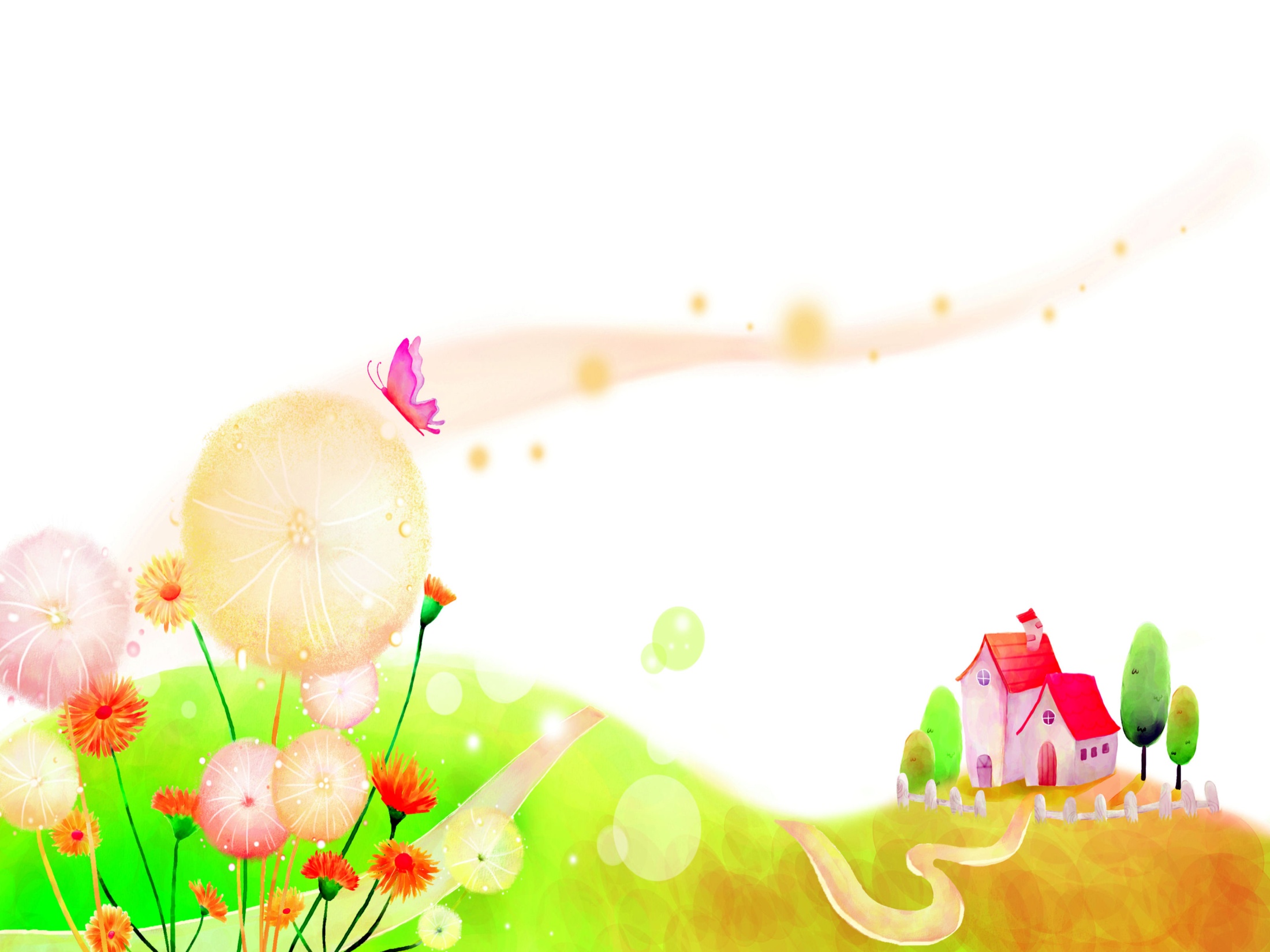 Произведения поэтов и писателей России и разных стран:
А. Барто: «Мишка», «Грузовик», «Слон», «Лошадка», «Кораблик» и др.;
А. Барто, П. Барто: «Девочка - ревушка», «Кто как кричит»;
С. Маршак: «Сказка о глупом мышонке»;
К. Чуковский: «Путаница», «Федотка»;
Г. Лагздынь: «Петушок»;
В. Берестов: «Котёнок», «Кукла»;
Н. Пикулева: «Лисий хвост», «Надувала кошка шар…»;
Н. Саконская: «Где мой пальчик?»;
А. Веденский: «Мышка»;Г. Сапгир «Кошка».
Л. Толстой: «Спала кошка на крыше…», «Три медведя», «Был у Пети и у Маши конь…»;
В. Бианки: «Лис и мышонок»;
Н. Павлова: «Земляночка»;
В. Сутеев: «Кто сказал «мяу»?»;
С. Капутикян: «Все спят», «Маша обедает», пер. с арм. Т. Спендиаровой;
П. Воронько: «Обновки», пер. с укр. С. Маршака;
Д. Биссет: «Га-га-га!», пер с анг. Н. Шерешевской;
Ч. Янчарский: «Друзья», «В магазине игрушек», пер. с полск. В. Приходько .
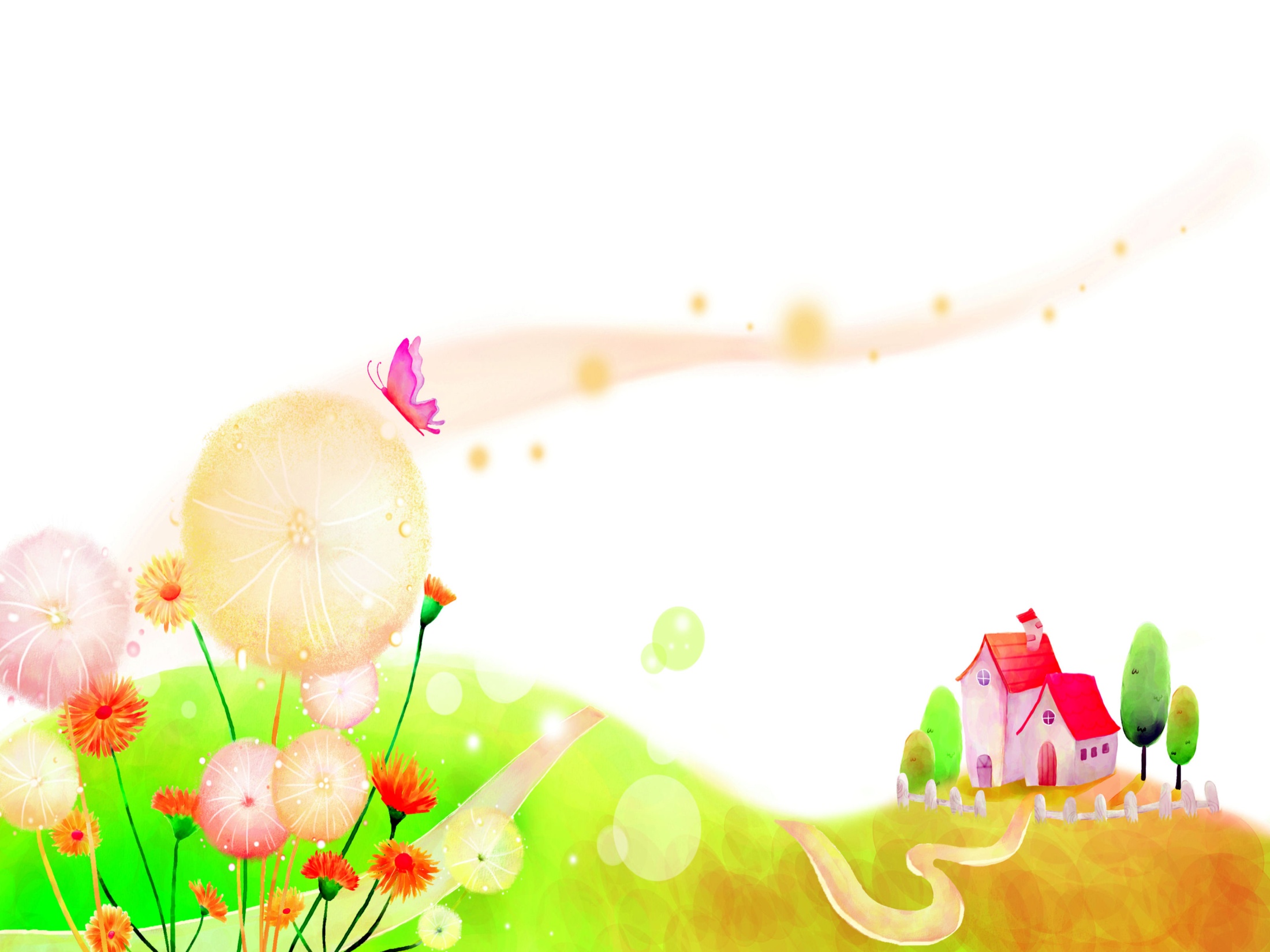 « Чтение – это окошко, 
               через которое дети
                         познают мир 
    и самих 
               себя»
В. Сухомлинский